Здесь  все  напоминает  вновь  о  нем…
Взгляд фотохудожника
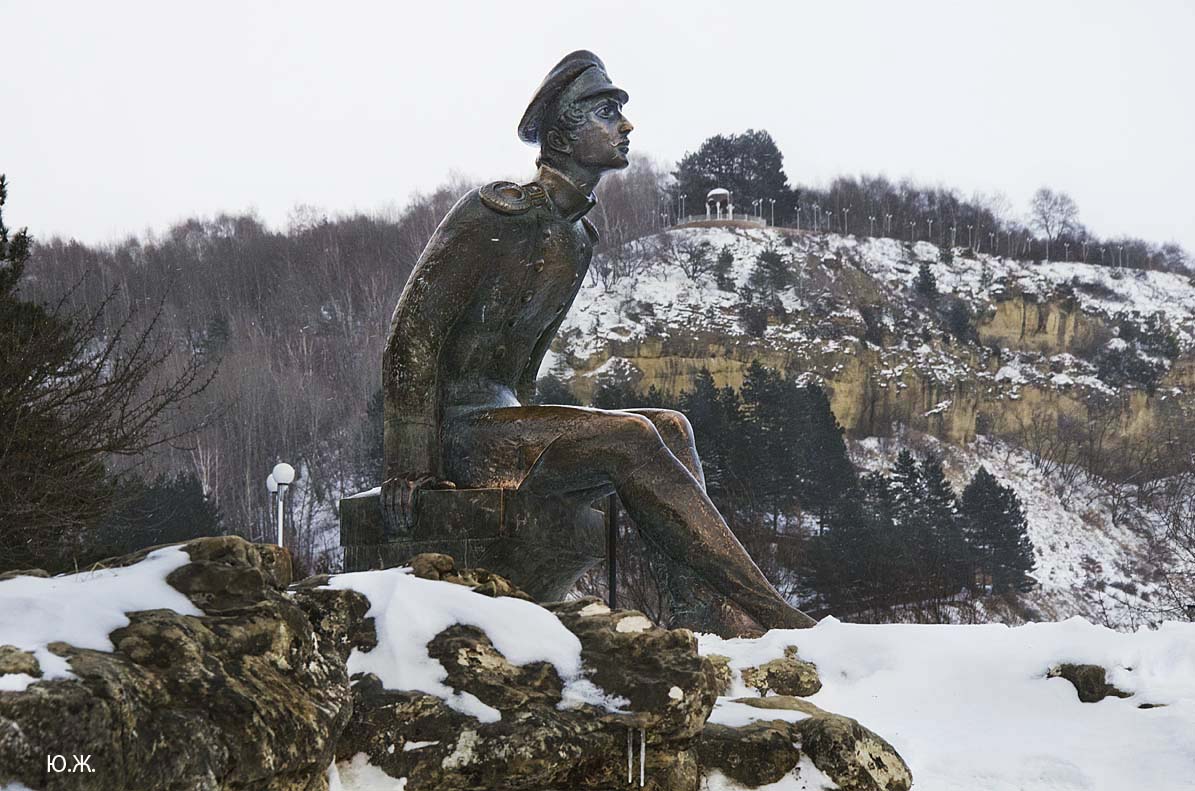 200-летию 
со дня рождения 
Михаила Юрьевича Лермонтова 
 посвящается…
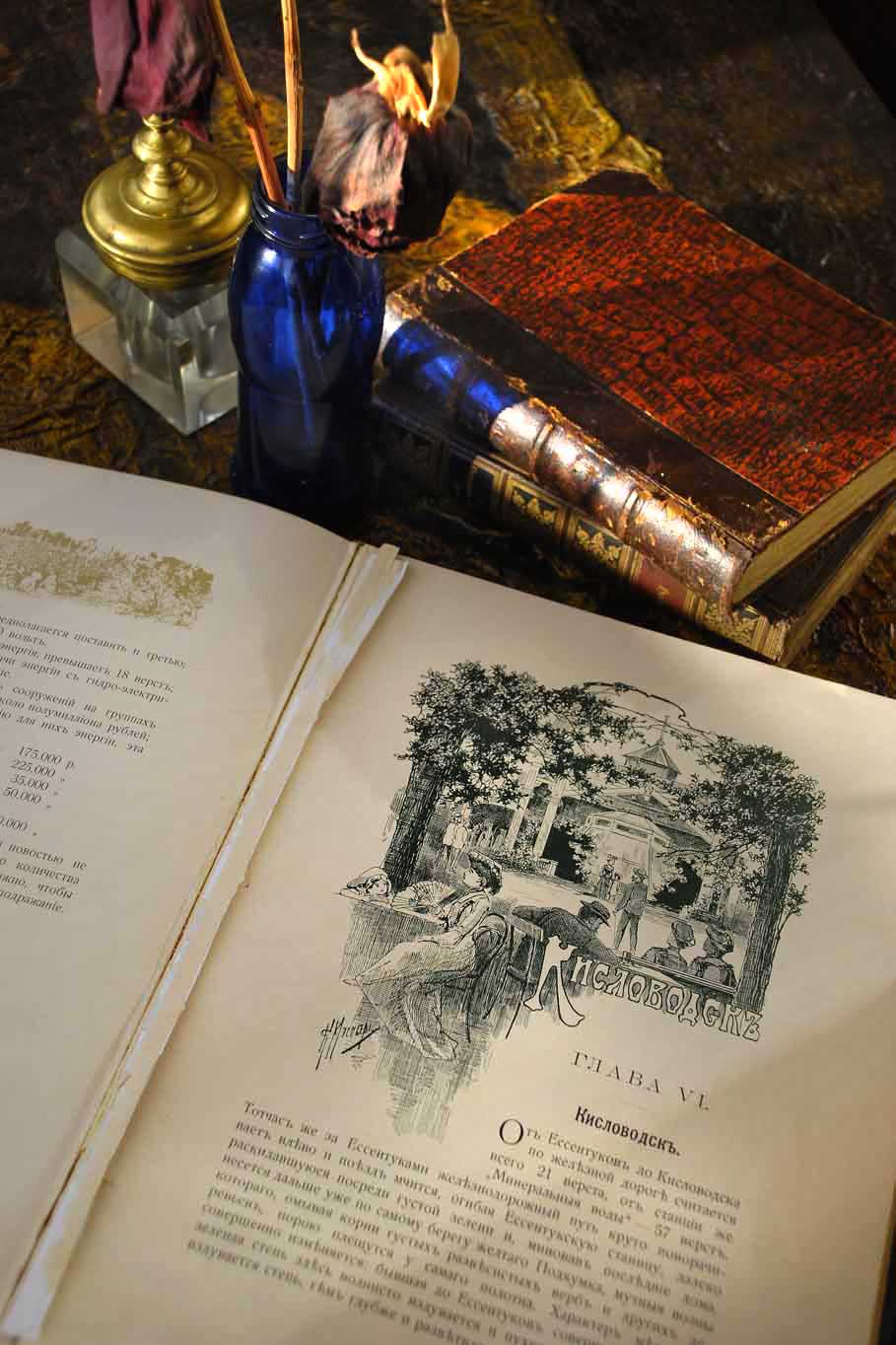 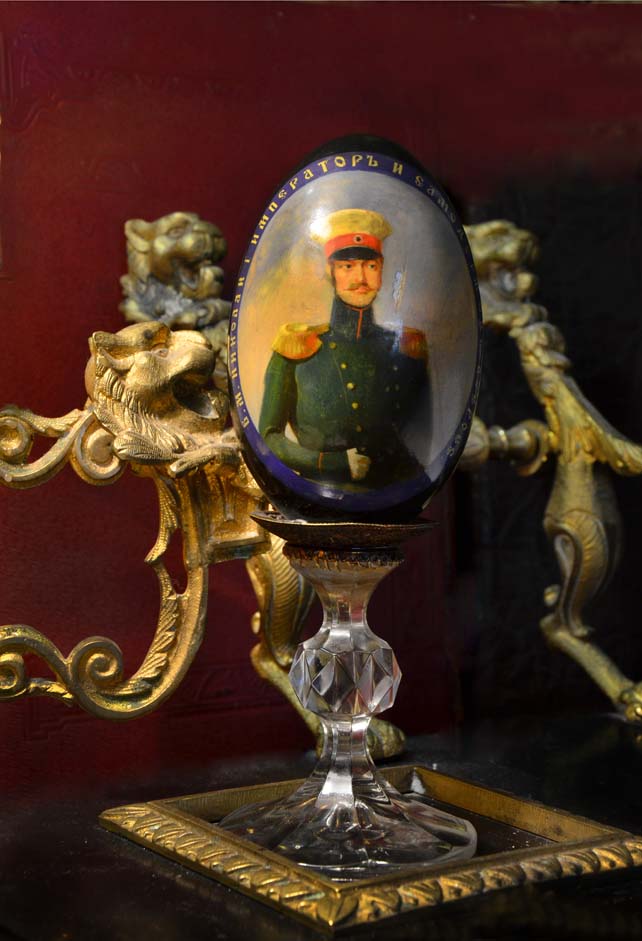 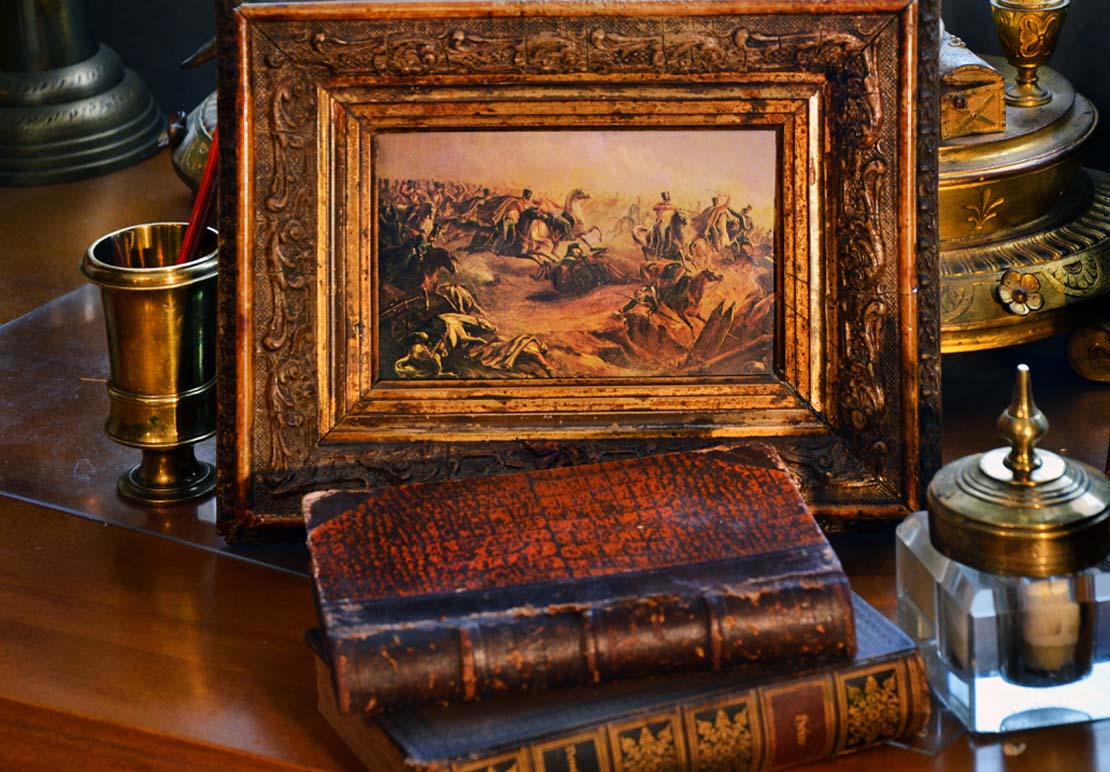 Как при Ермолове ходилиВ Чечню, в Аварию, к горам;Как там дрались, как мы их били,Как доставалося и нам;
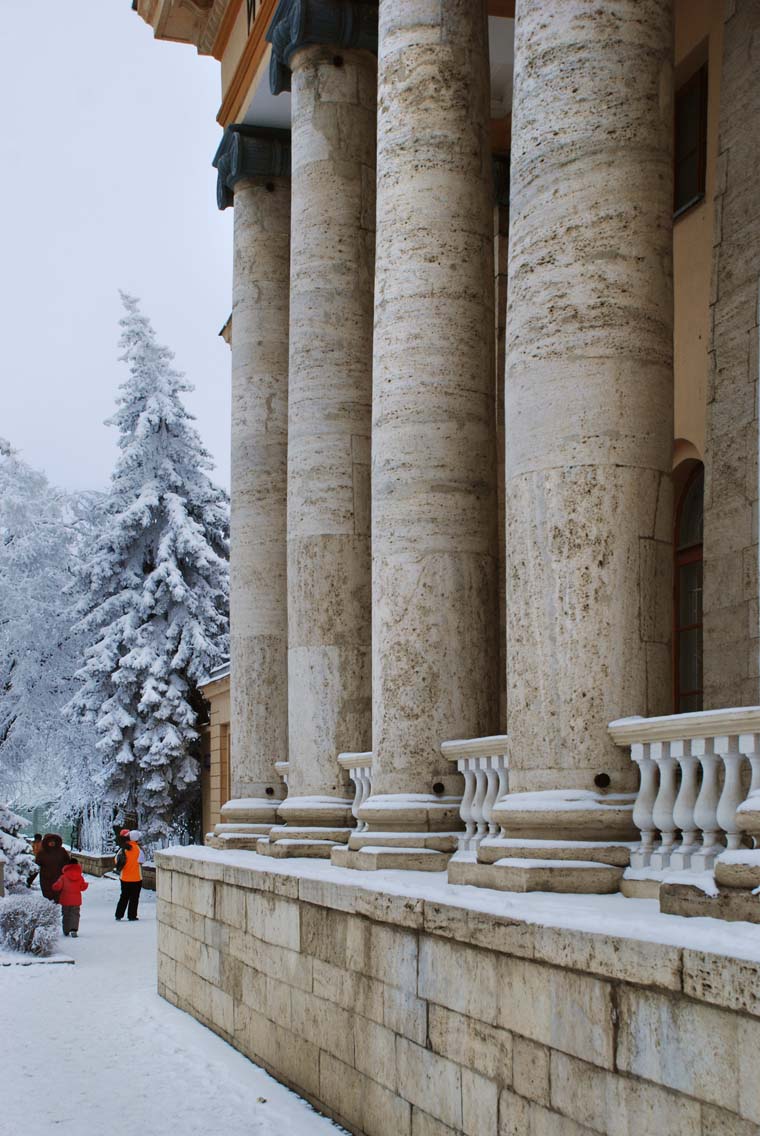 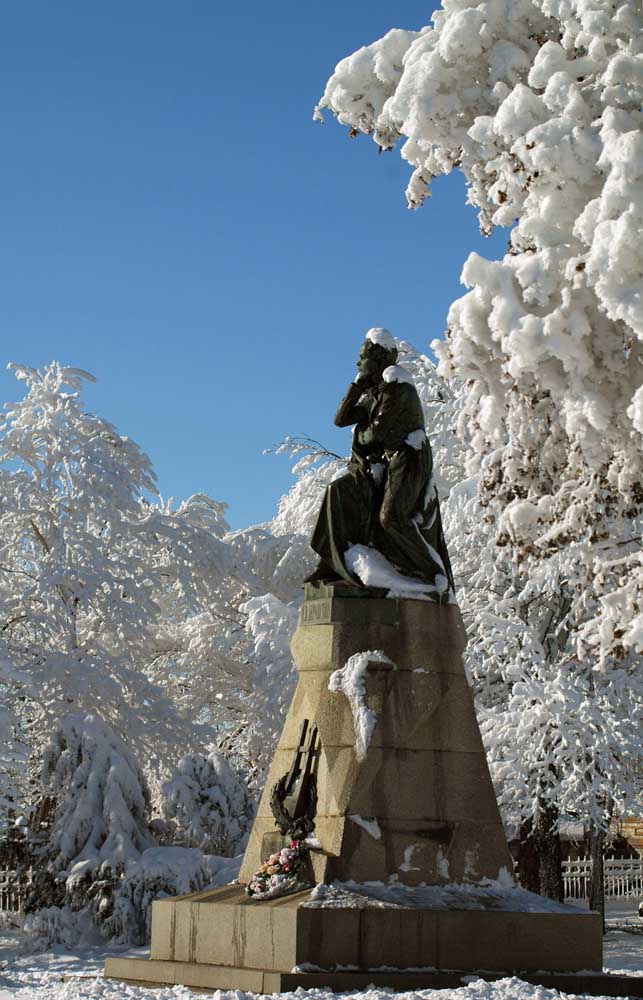 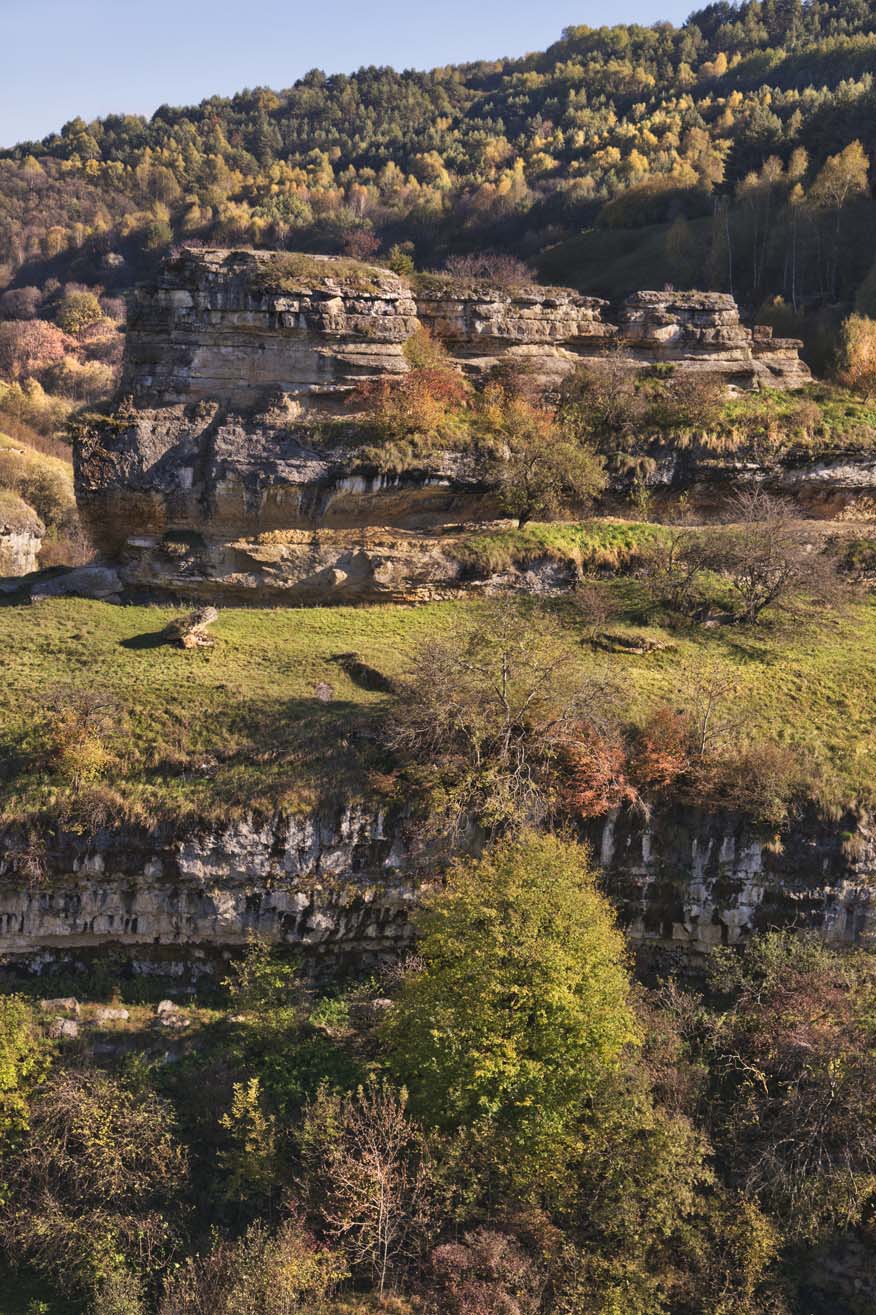 Я счастлив был 
с вами, ущелия            гор…
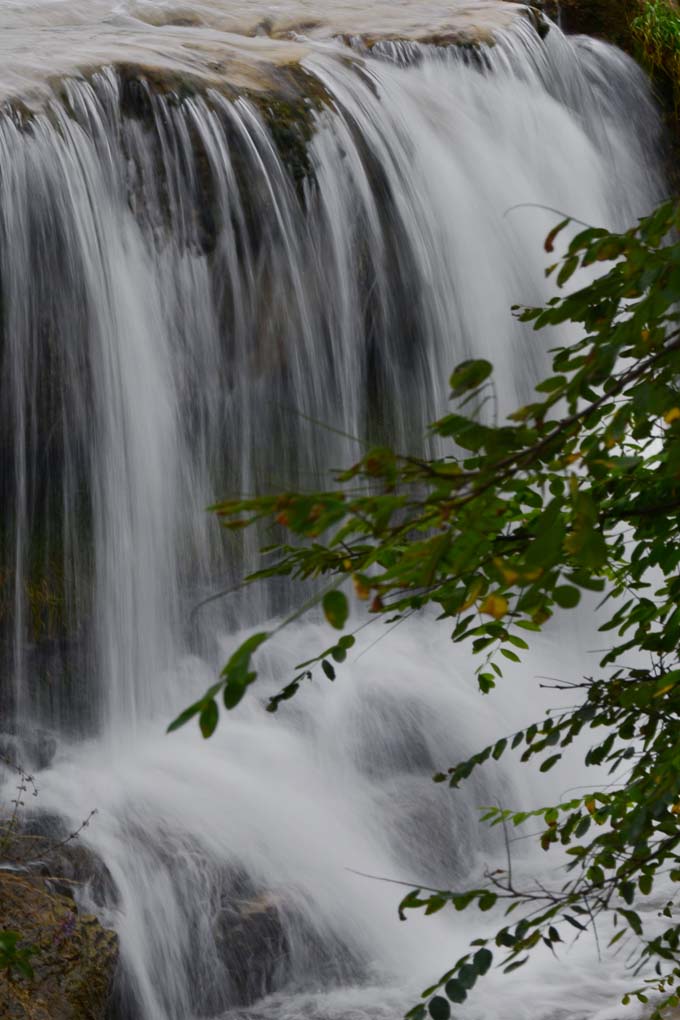 Светает — вьется дикой пеленой
Вокруг лесистых гор туман ночной;
Еще у ног Кавказа тишина;
Молчит табун, река журчит одна.
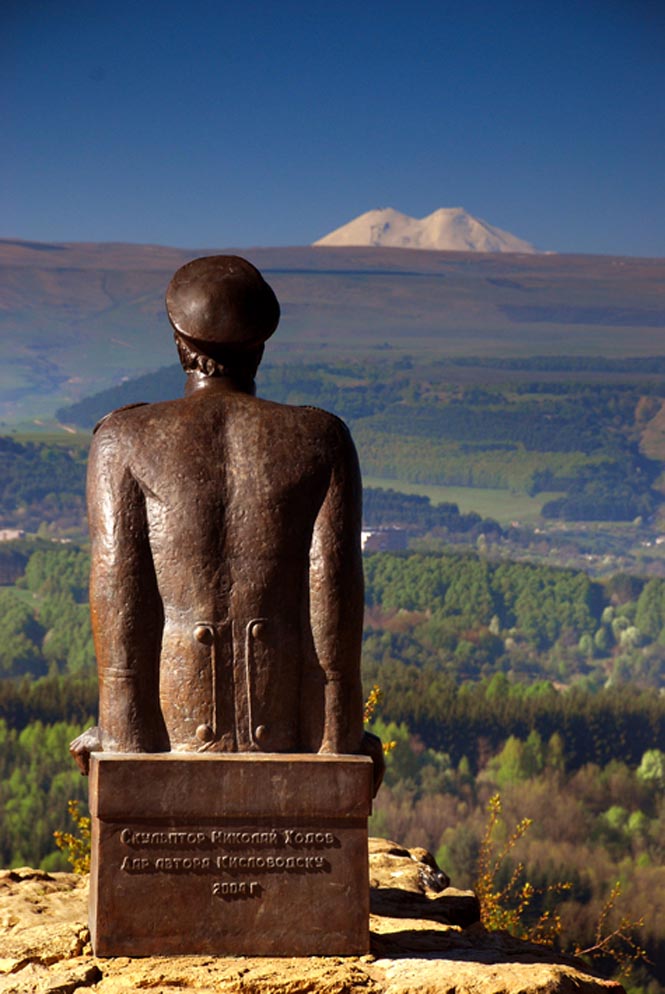 Составив компанию 
    М. Лермонтову на скальном отступе Красного солнышка 
Вы сможете любоваться красотой природы 
    и строк поэта:

"Последний солнца луч златой
На льдах сребристых догорает,
И Эльборус своей главой
Его, как туча, закрывает."
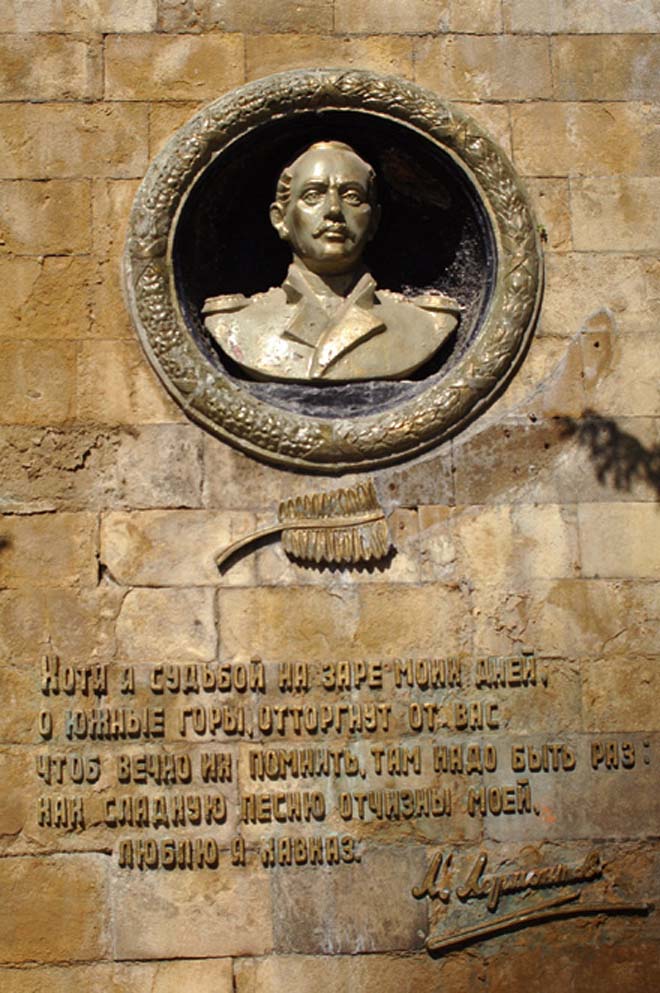 "Хотя я судьбой на заре моих дней 
О южные горы отторгнут от Вас 
Чтоб вечно их помнить, там надо быть раз 
Как сладкую песню отчизны моей 
Люблю я Кавказ" 
М. Лермонтов
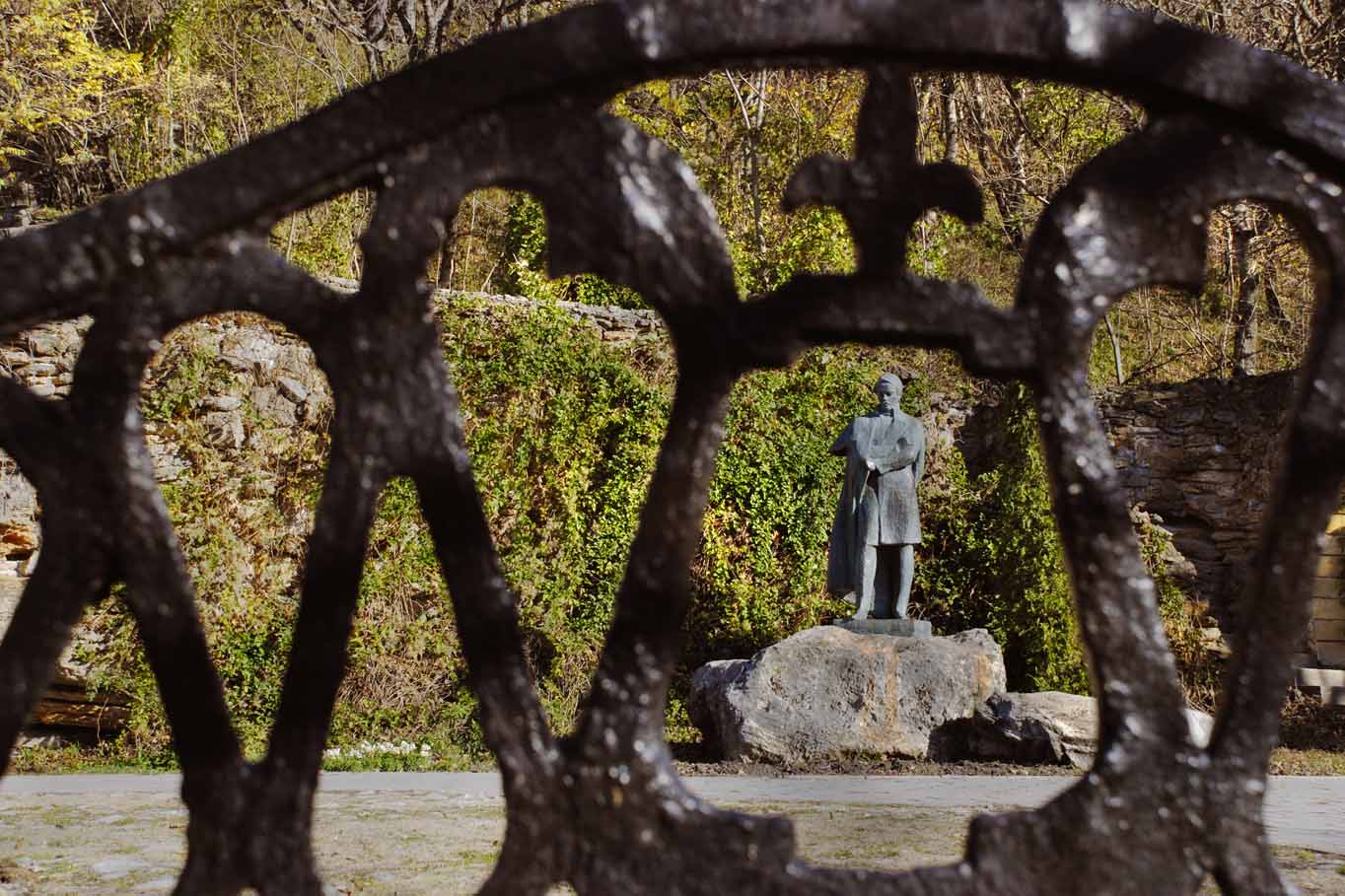 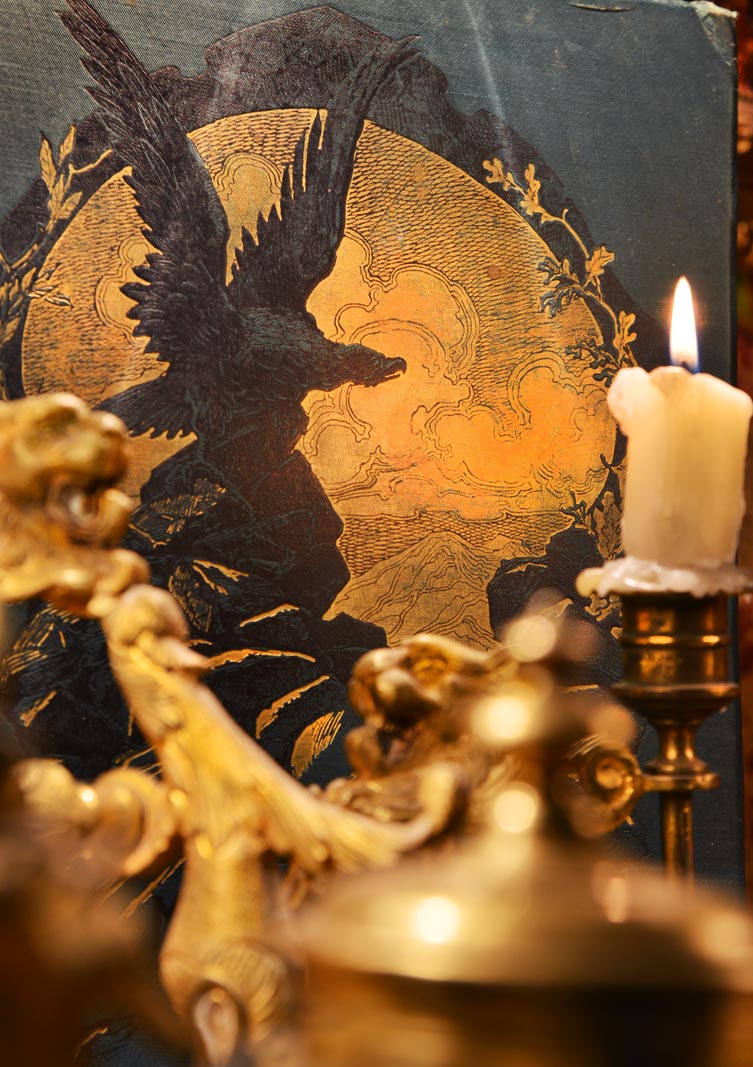 Когда б в покорности незнанья 
Нас жить создатель осудил, 
Неисполнимые желанья 
Он в нашу душу б не вложил, 
Он не позволил бы стремиться 
К тому, что не должно свершиться, 
Он не позволил бы искать 
В себе и в мире совершенства, 
Когда б нам полного блаженства 
Не должно вечно было знать.
Здесь все напоминает вновь о нем… [Электронный ресурс] : презентация / МКУК г-к Кисловодска «Централизованная библиотечная система», библиотека - филиал № 5; сост. О.Н. Жванко. – Кисловодск, 2014. – 92 слайда.